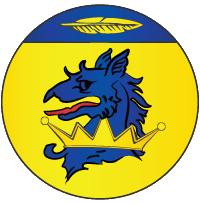 Officer Update: Tyger Clerk of the Signet
Welcome home from Pennsic, everyone!!
Maîtresse Camille des Jardins (she/her)
August 22, 2024
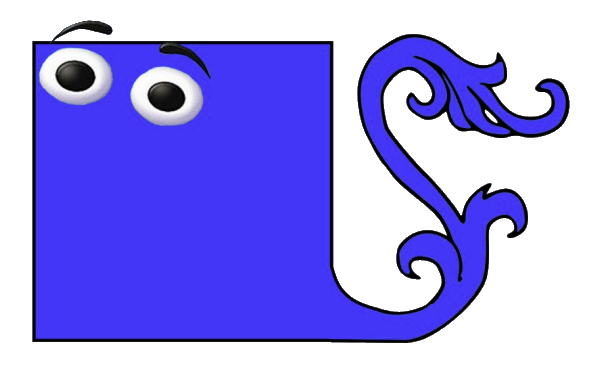 It looks like you’re trying to give a Greater Officer Report! Would you like some help with that?
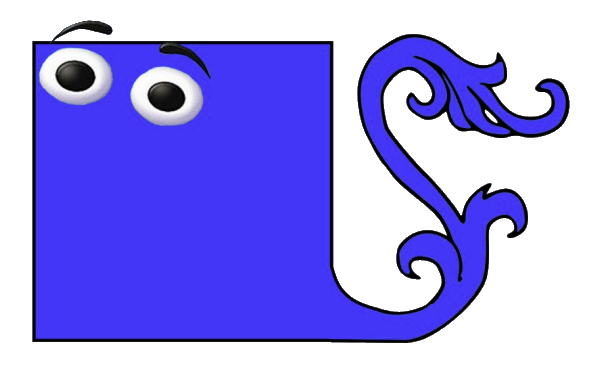 I’m a year in now. We got this. My team ROCKS.
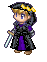 We have such a fantastic Eastern Scribal Team!
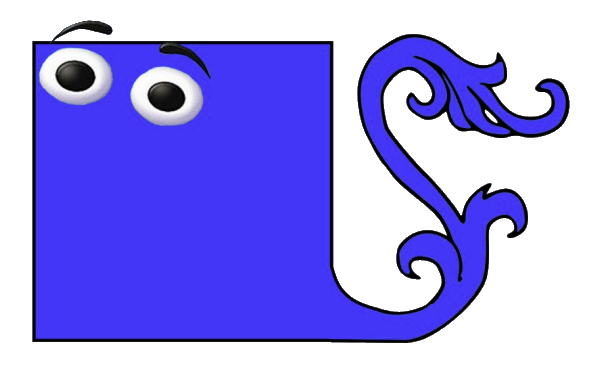 Signet Projects
Baroness Mægwynn Filia Brun and her deputy Lord Gavin Kent continue to do a kickass job as Team Royal Scheduler. They make my job easy.
Lady Lydia Webbe has been amazing juggling both Wordsmith Deputy and Sign Herald.
Deirdre Greenwoode has also been doing an amazing job and is nearing the end of her term as Backlog Deputy! Request for applications for a replacement will be put out soon.
Scribes Database is mostly updated! A few active scribes still have not filled out the new form but I have moved over what info I have.
Updating the EK Scribal Handbook – Project for Winter 2024-25… new guidelines… new theories…
2024 Half-Year in Review
Active scribes – 99. 128 individuals have participated in scroll creation during T&E Reign.
Change since last curia – UP! By quite a few! Better tracking of wordsmiths and calligraphers if they are separate helps with these numbers but we have several new scribes on board as well.
Scrolls created in 2024 Reigns:
Matthias and Feilinn (MF23) – 114 (174 total for Reign)
Tindal and Emerson (TE24) – 196 (all are assigned through the end of the Reign)
Scrolls assigned so far in T&E Reign – 300
Backlogs
Active - 96
Backlogs assigned – 57 (36 as of last curia)
Backlogs delivered as of last Curia – 9 (2 removed for other reasons)
GNE/Pennsic Court Reports pending.
Wow, the scribes have been busy!
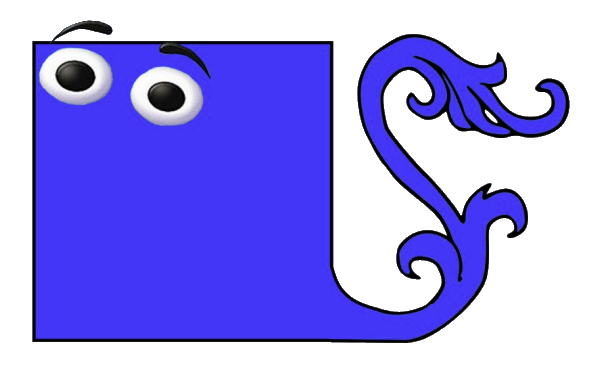 LOTS of scrolls this reign, but EK Scribes are awesome.
It’s not the quantity, but the pacing… September is PACKED.
Historical Scroll Data
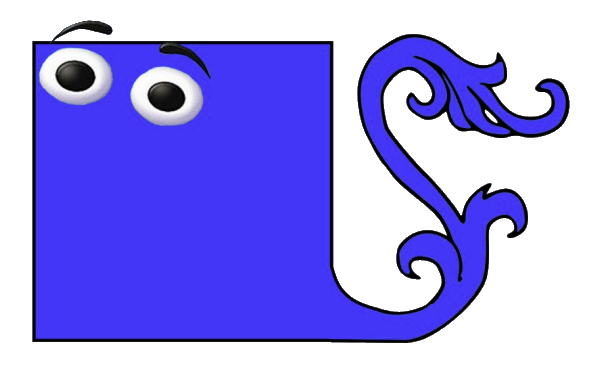 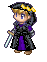 Yeeeep. Fully HALF of the scroll-bearing awards are going out between Pennsic and Coronation…
Silver Level Stats
Total Scrolls over last 5 Reigns:
RI22 – 256
MC22 – 215
BC23 – 181
MF23 – 174
TE24 - 300
Silver Level Awards:
RI22 – 98
MC22 – 90
BC23 – 53
MF23 – 69
TE24 - 136
Naked AOA
RI22 – 41
MC22 – 17
BC23 – 23
MF23 – 24
TE24 - 40
Data data data!
Stats stats stats!
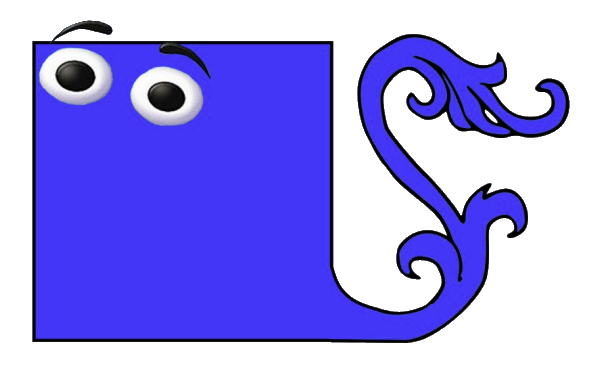 Here’s where things are gonna get messy…
2024 Considerations
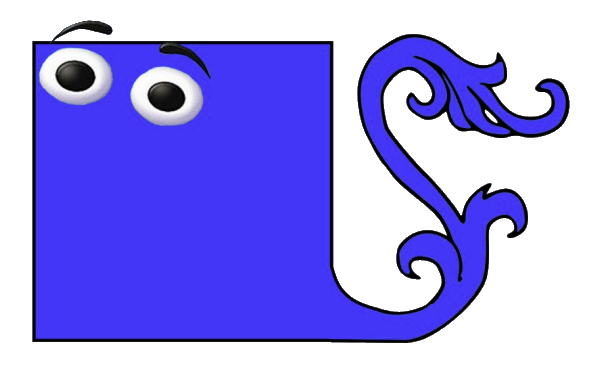 Scribal Load: 
We have 128 scribes who have done some sort of work on a scroll this Reign. 99 are Currently active.
Of the 128, 11 are Wordsmiths ONLY. Several scribes do non-traditional scrolls only. 99 report in as Illuminators of some kind, only a few calligraphers do not do illumination as well.
Over half the total scrolls for the Reign have gone out in the last two months. A THIRD of them due to be awarded between August 31 and September 28. Every single active scribe has at least one assignment due in the month of September. Some have 2 or 3. This is a heavy load.
Proposed NEW Scribal Guidelines:
Recommend we limit size of AOA/Silver Level (perhaps also Grant Level) scrolls to 11x14 paper. Smaller is quicker and should be less stress on the scribes. Smaller is still elegant and will not detract from the beauty of the art or accolade for the recipient. Let’s try and prevent scribal burnout…
2024 Overview - Commentary
Scheduling: 
Locals writing in folks too late for local events
Wanting “big events” vs local or smaller events (ie. GNEW, Pennsic, Birka, Mudthaw). 
As soon as award is scheduled, if there is a preferred scribe/scribal team please contact the Signet ASAP. I tend to try and match up scribe and assignment very quickly after they are sent over to me, if it is a month after the assignment has landed, you will not get your preferred scribal team.
Communication:
Recommendations not written with enough detail for scheduler to figure out a contact. “His Wife” is not enough. We need name and email please.
Award contact taking a long time to get back to scheduler or no good contact info given – too long delay means potentially no award this reign.
Recommendations:
“The Crown said so” or “Well, duh” are not great recommendations! Scribes use this info to craft words for the scrolls. Don’t make our job harder!
Don’t use flowery or overly long intro/signature sentences. Keep it concise and factual. It’s about the recipient, not the recommender.
Communication has been great, I so appreciate everyone!
Helpful reminders for everyone!
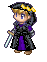 DO:
DON’T
Communicate as soon as possible with the Signet’s office regarding scrolls.
Give grace and courtesy to your volunteers.
Always email Signet Staff via our official emails.
Ask how you can help.
Make and update your EK Wiki page!
Assign out a scroll to a scribe yourself. This means do not bug your scribal friends to “volunteer”.
Assume a slight if your scroll is late or a deadline is missed.
Message Signet Staff on FB, we likely won’t see it.
In conclusion…
We’ve got some great new enthusiastic folks in the scribal community!
Scrolls continue to be amazing and beautiful!
Communication is key! I’m usually up for a chat! Let me know what’s up with you!
I’ve even managed to get a few retired scribes out of retirement… welcome back Master Ed McGuyver!
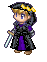 I’m always here to help!
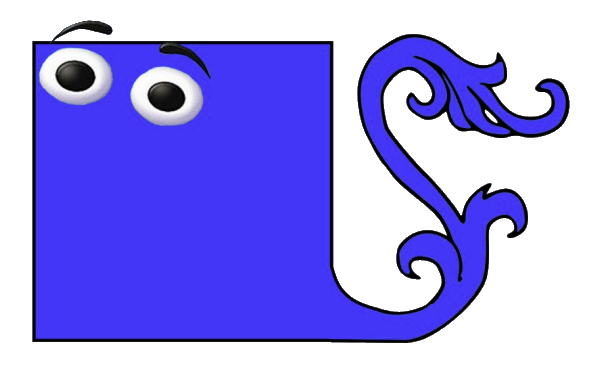 Ah. Yes. Thank you, ClippySparky. We appreciate you too.